Igre za ponavljanje
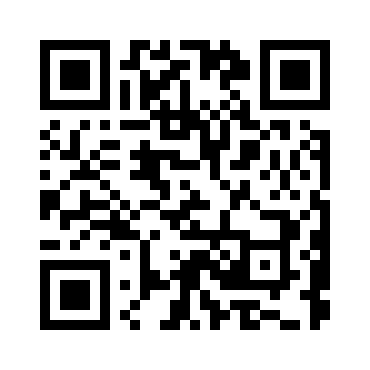 1.Križaljka
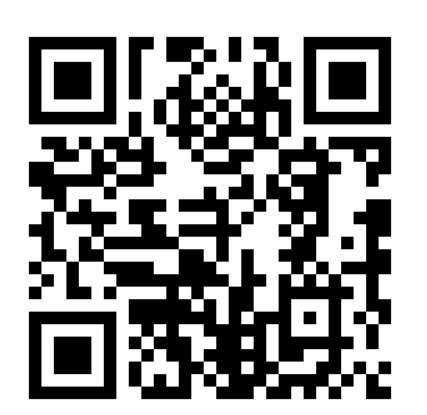 2. Reljef i vode Amerike – razvrstaj
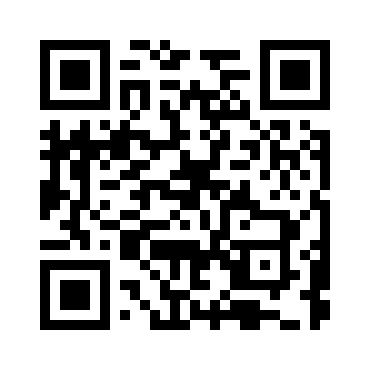 3. Poveži- klima i vegetacija
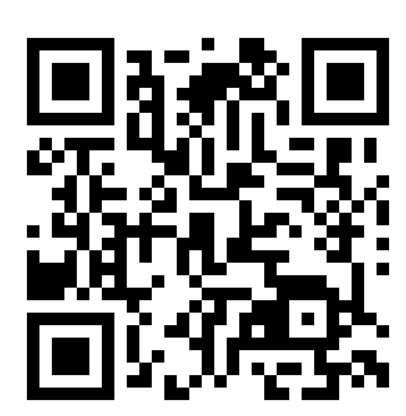 4. Poveži: gradovi SAD-a
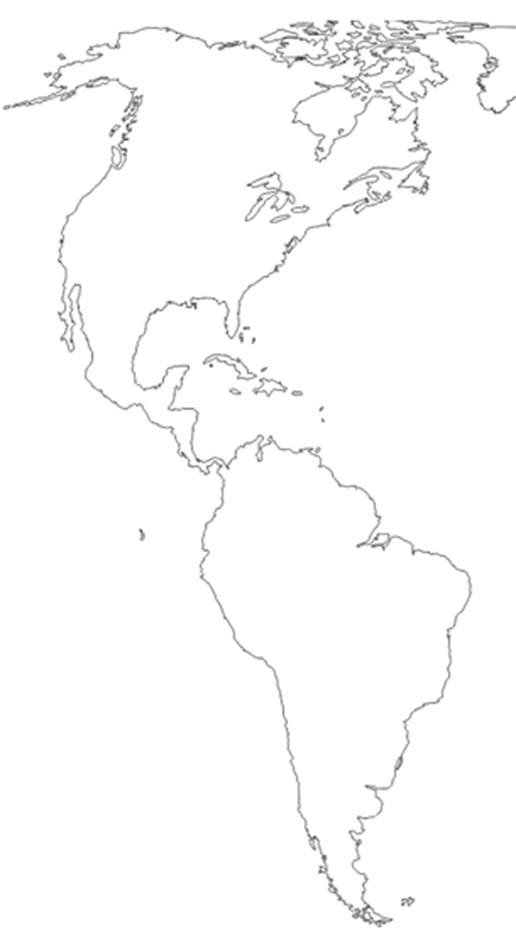 Na karti Amerike označi:       Ne zaboravi legendu!!!  

Znakom @ položaj Silicijske doline.

Ucrtaj tok rijeke Colorado. 

Oboji prostor poluotoka Floride.

Znakovima IIII označi prostor prerija i pampi. 

Plavom bojom ucrtaj smjer Humboldtove struje. 

Znakovim XXXX označi prostor koji često stradava od harikena.
Slovom A označi prostor Altiplanosa.

Žutom bojom oboji dio Amerike koji nastanjuju Inuiti.

Znakom naftnog tornja              označi države bogate naftom. 

Znakom            označi položaj selvasa.  

Slovom B označi položaj beltova. 

Znakom            označi položaj nekadašnjih camposa, a danas 

   plantaža kave.
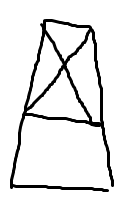 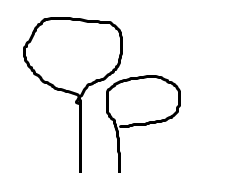 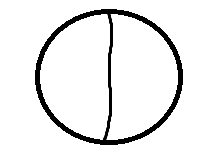 Znakom II označi položaj slapova Niagare. 

Zaokruži Veliko medvjeđe jezero. 

Smeđom bojom označi pružanje Siera Madre Occidentala. 

Slovom H označi Hudsonov zaljev.

Žutom bojom oboji položaj Gvajanskog gorja.
Točkicom        i znakom $ označi grad koji je financijsko središte 

   Amerike i svijeta.
Točkicom      i brojevima označi položaje  sljedećih gradova: 

     1- Boston                 2- Toronto           3-Vancouver               4-  New Orleans             

    5-Los Angeles            6- Sao Paulo                  7- Santiago              8- Rosario              

     9- Belem                      10- Chicago  

Ucrtaj jednu transkontinentalnu prometnicu.
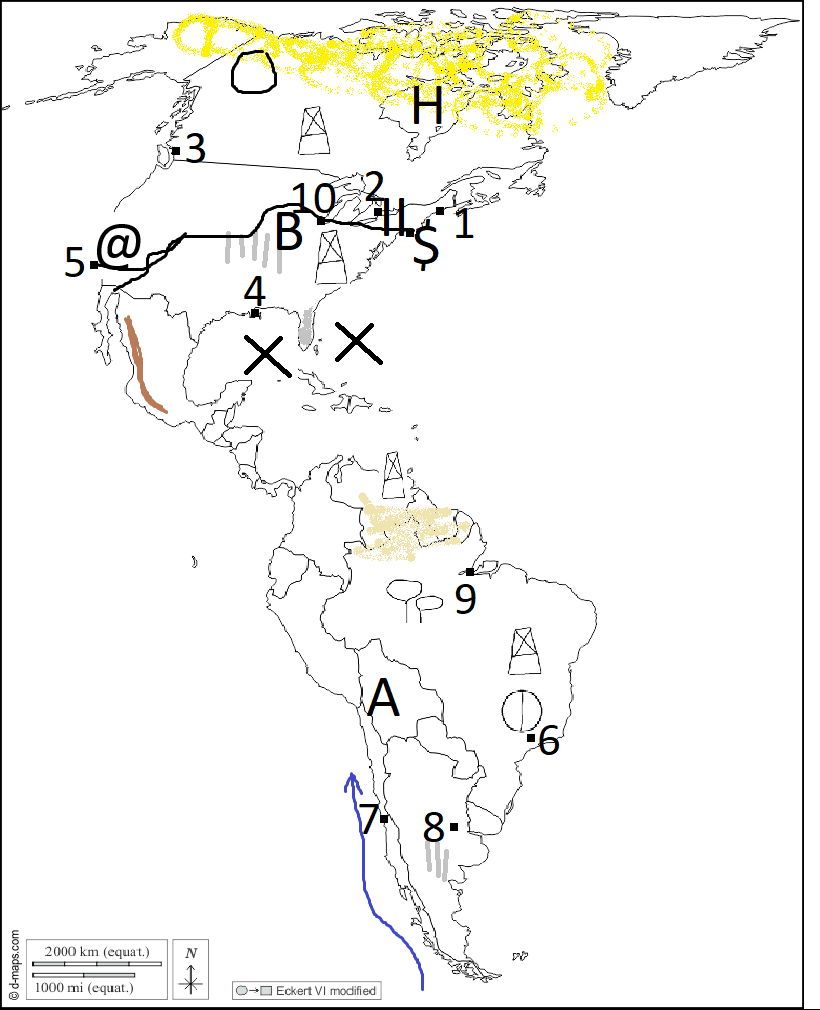